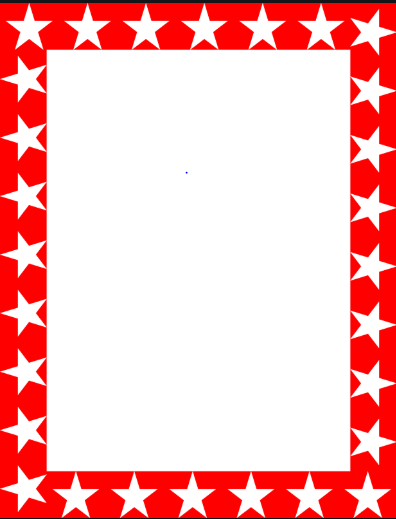 Wow Assembly:
    Friday 4th March
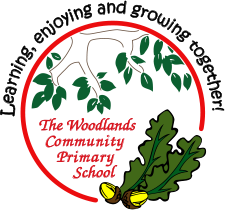 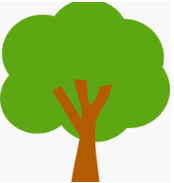 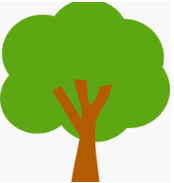 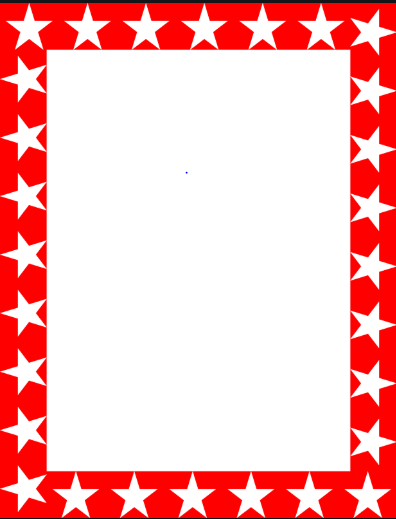 Green Cards!
Phoebe - Willow
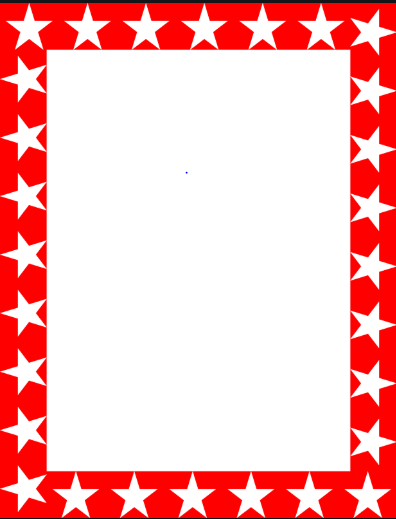 Scientists of the Week!
Oak –Isla
Ash – Mia
Birch –   
Pine – Jaycee
Elm –  Jaeden
Willow – Roux  
Spruce –
Maple –
Redwood – Natalia 
Chestnut –
Aspen- Eva
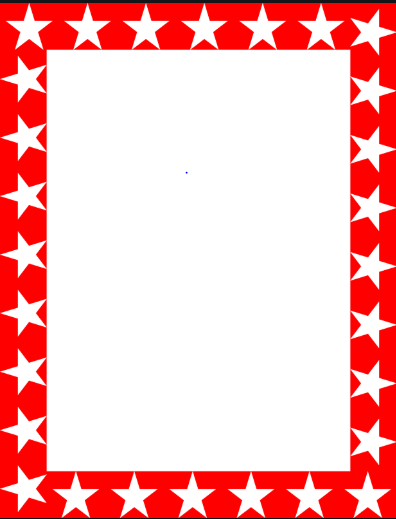 Weekly Team Points!
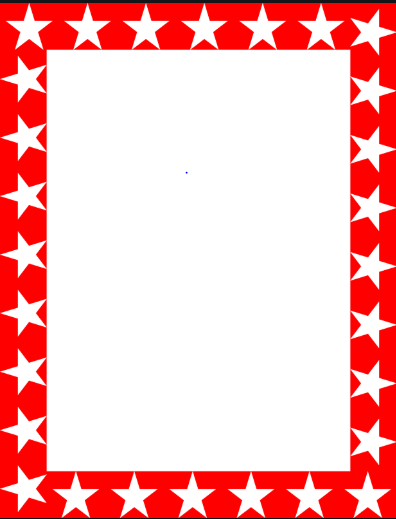 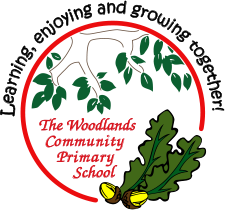 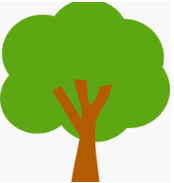 Oak
Brody

For
Always showing kindness towards other people 
and for having a positive attitude towards learning.

Mrs Laffan                                      04.03.22
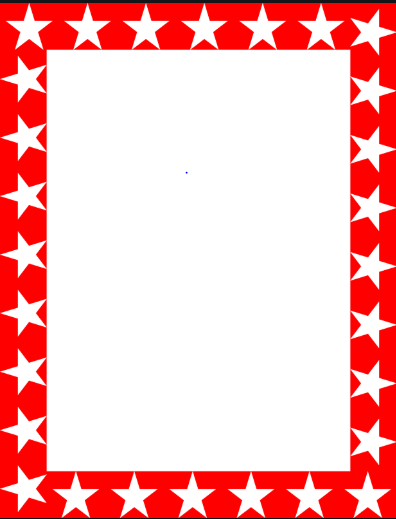 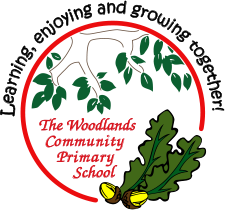 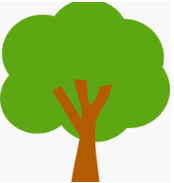 Ash
Ralphie 

For working very hard and concentrating to complete a mosaic goose.


Miss Bailey and Mrs Salt                                    04.03.22
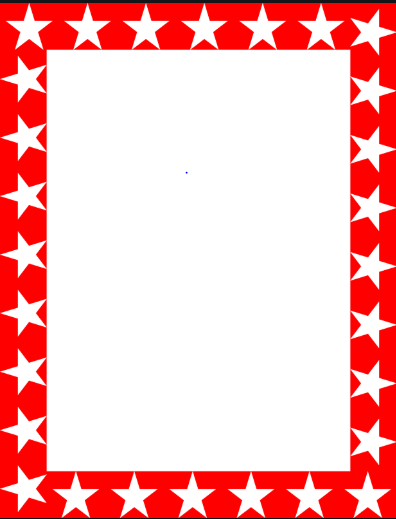 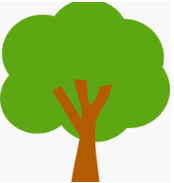 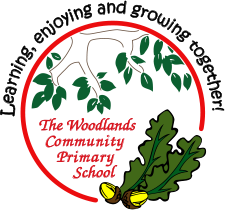 Ash Wow Work
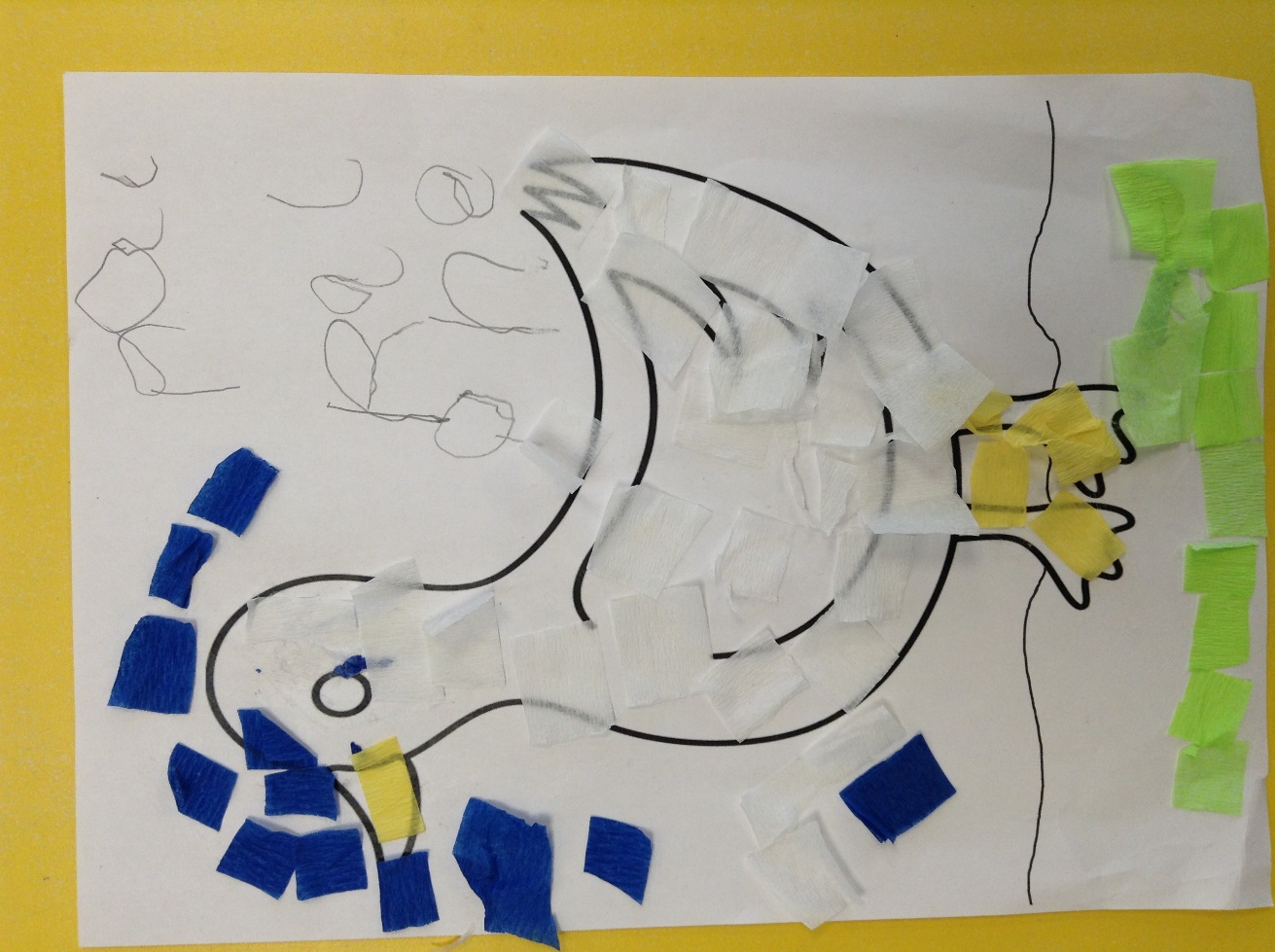 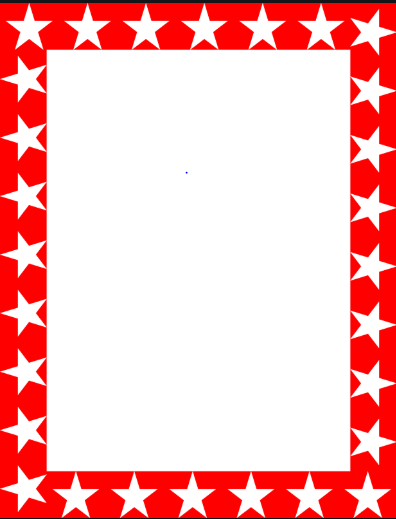 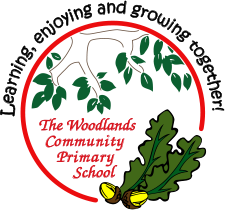 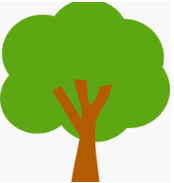 Elm
Charley
	During world book day we explored the work of Nick Sharratt. Charley reflected the style of Nick Sharratt beautifully within her own illustrations for our English text – The Enormous Turnip. 
Great work Charley!

Mr Grice                                    04.03.2022
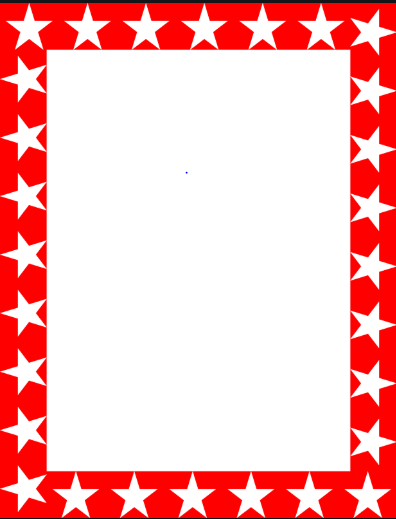 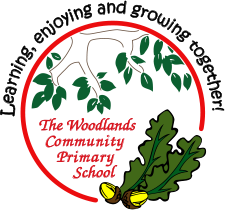 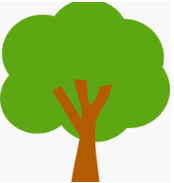 Birch

For
Daisy
On world book day we looked at the work of Nick Sharratt. Daisy followed his step-by-step guides to draw cartoon images. She then applied his style to draw an illustration for her written retell of The Enormous Turnip. Great drawing skills Daisy! Well done! 


Miss Hewitt                                  04.03.22
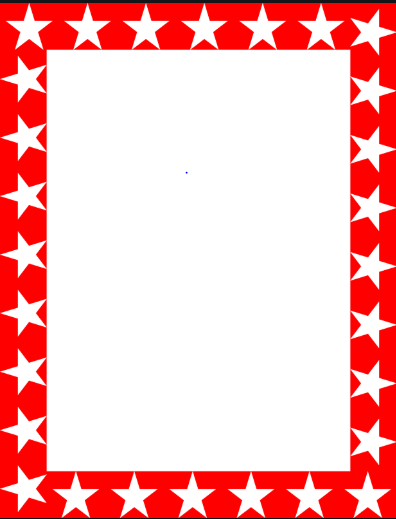 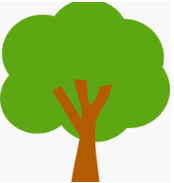 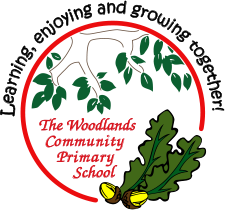 Birch Wow Work
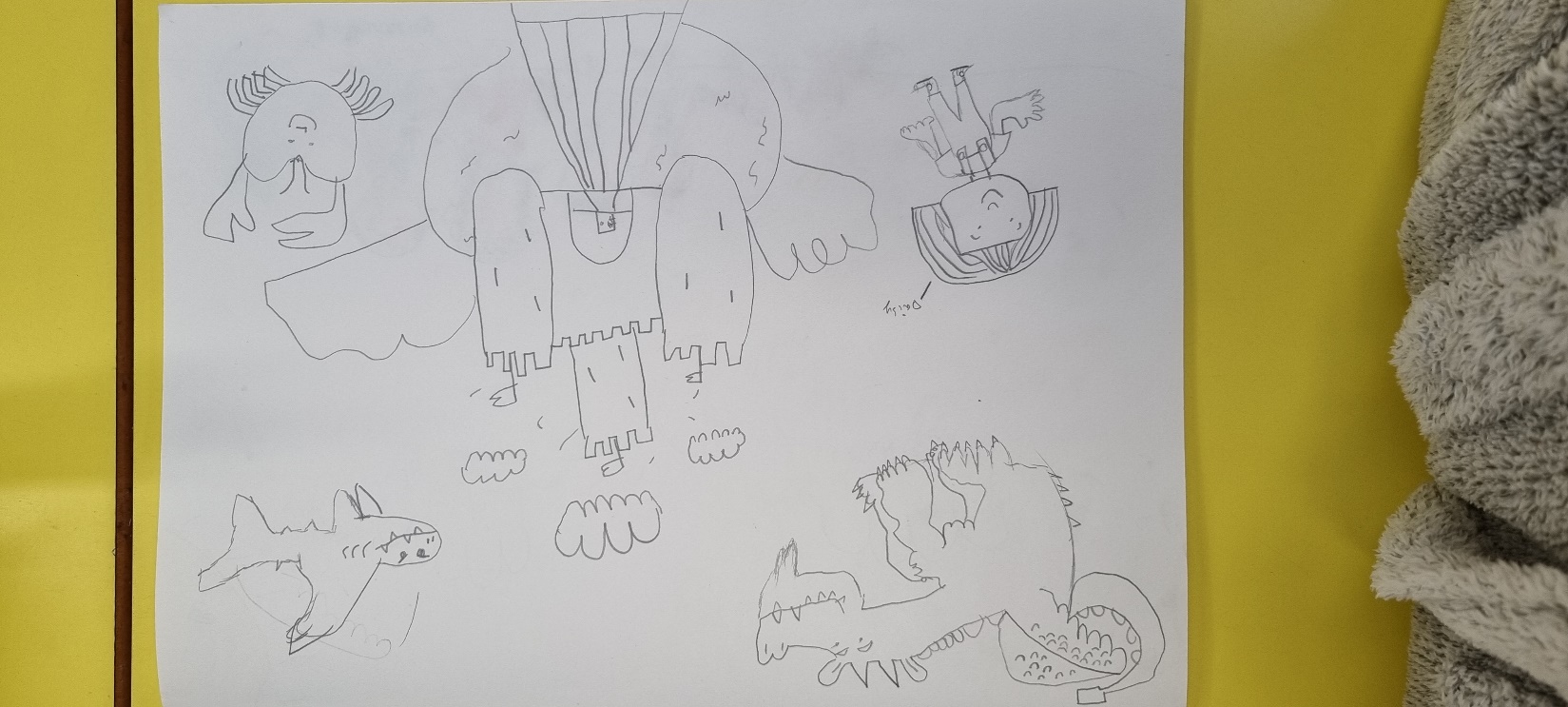 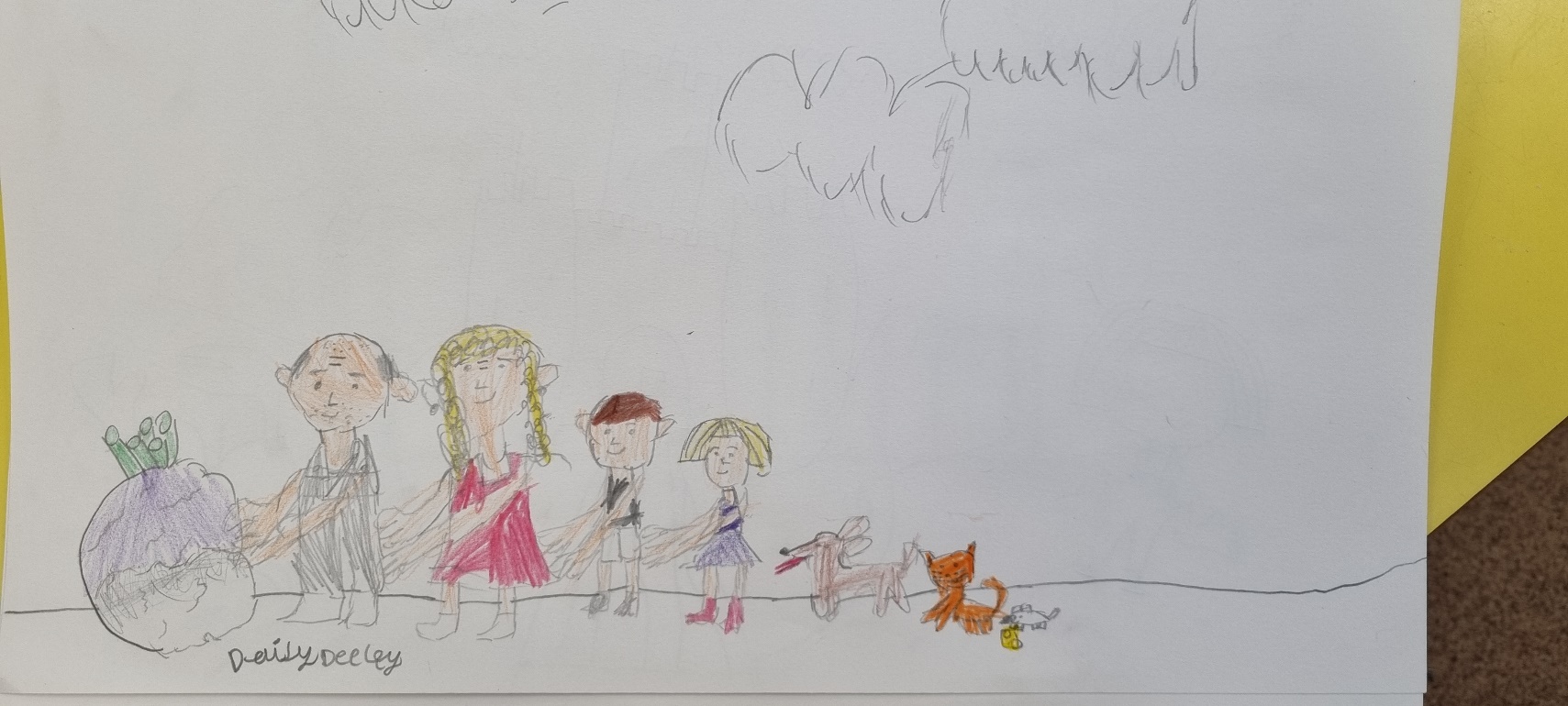 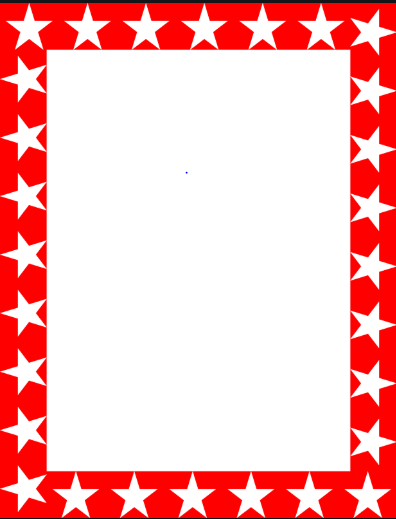 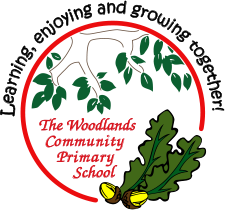 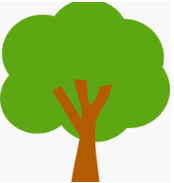 Pine
Liylie

For using resilience and excellence joining our Pine class team. Welcome to year one in Pine. We are so happy to have you.  


Mrs Leedham-Hawkes                                    4.03.22
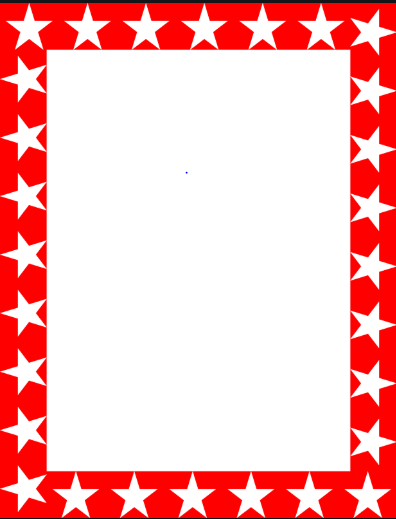 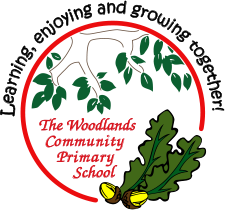 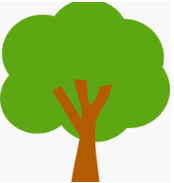 Maple

Frankie

For  sketching different expressions in the style of Nick Sharratt.


Miss Dawson                                  4.03.2022
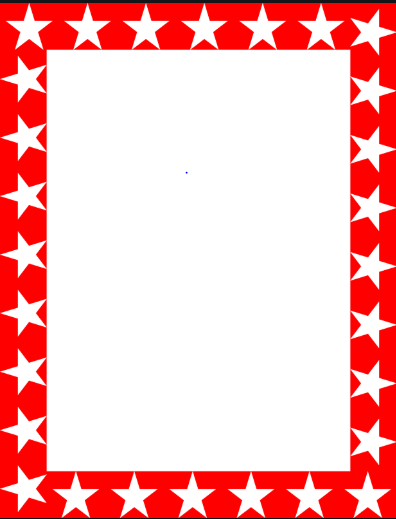 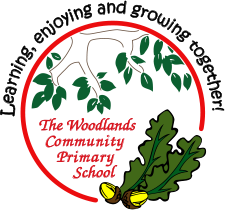 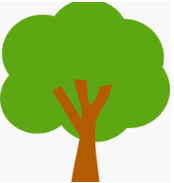 Willow

Phoebe 


For the wonderful use of her sketch book to gather ideas for the illustration of her poem.


Miss Fisher                                    04.03.22
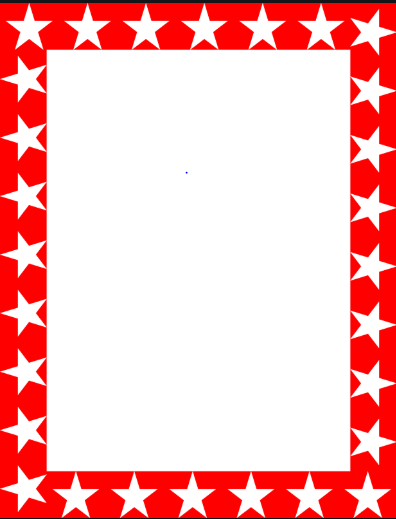 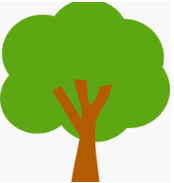 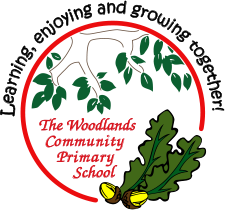 Willow Wow Work
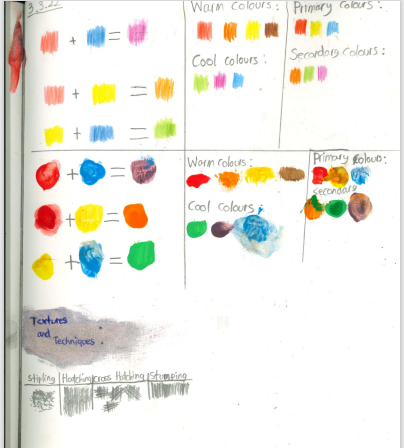 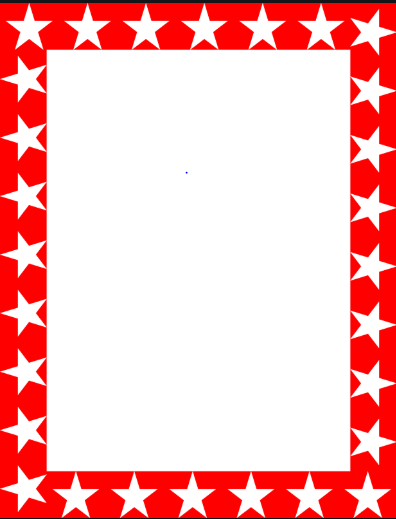 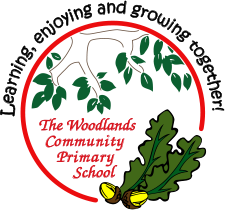 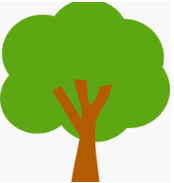 Spruce

Lucy G

For a wonderful use of colour when exploring shade and tints whilst drawing a volcano.


Mr Draper                                            04.03.22
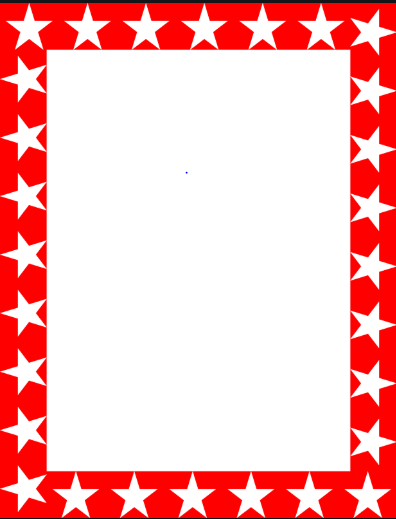 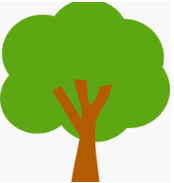 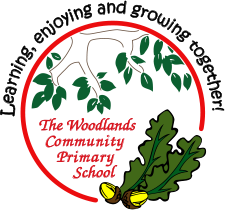 Spruce Wow Work
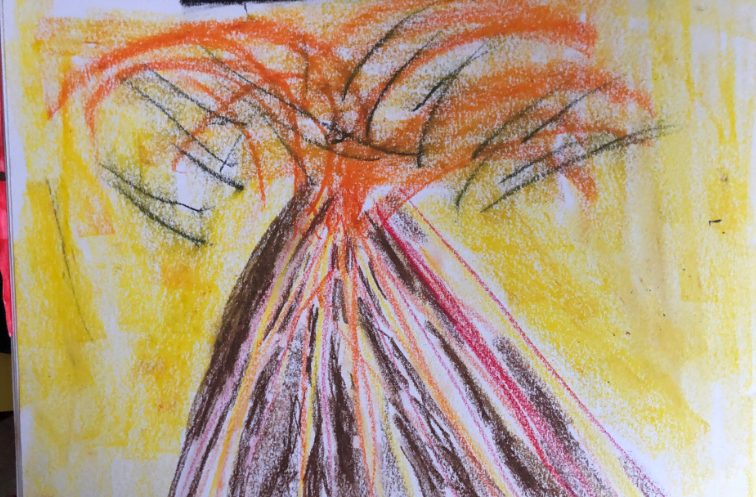 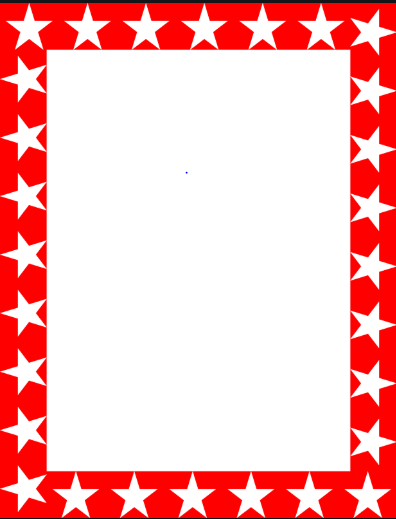 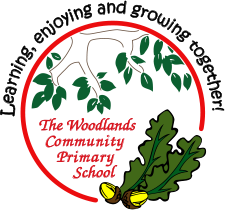 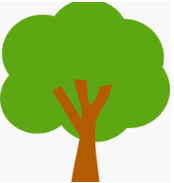 Chestnut
Jake

For returning to learning this week with  a positive attitude and demonstrating confidence towards the different  and new subjects  taught.



Mr Tennuci                                   4.3.22
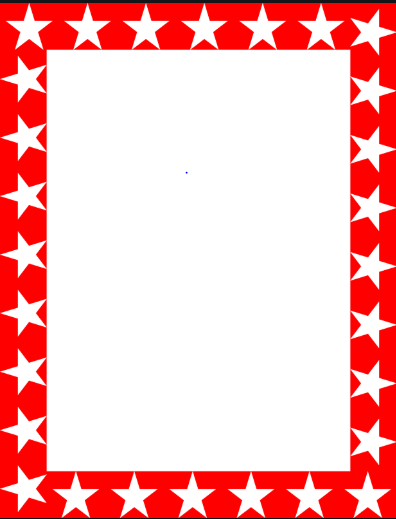 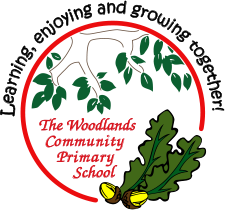 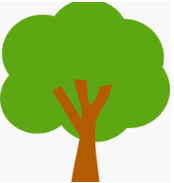 Aspen

Lilly Cks

For showing amazing creativity and perseverance to create characters in the style of Nick Sharratt.


Mrs Read  & Miss Bennett			3.3.22.
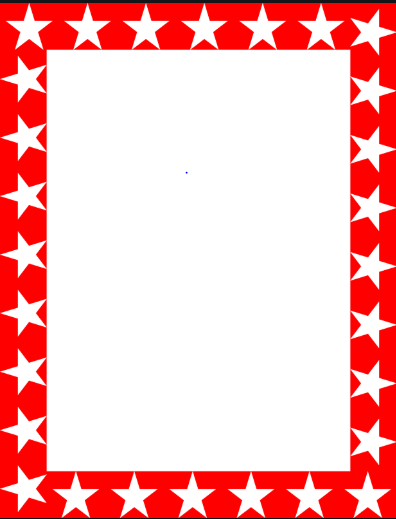 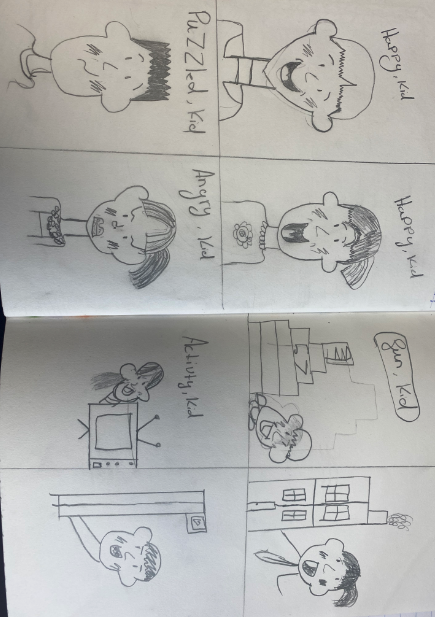 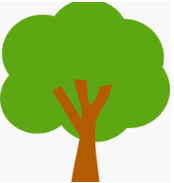 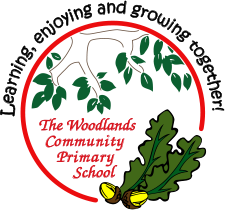 Aspen Wow Work
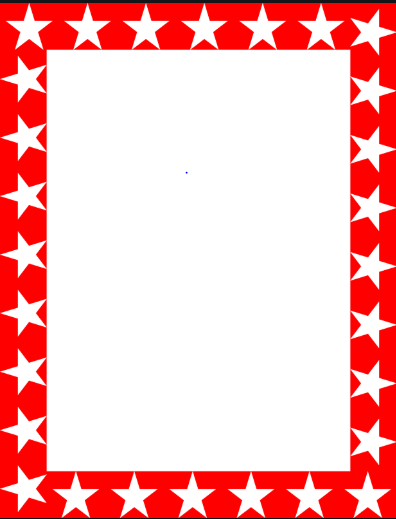 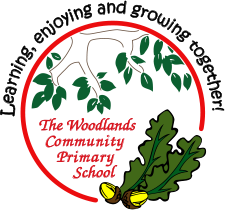 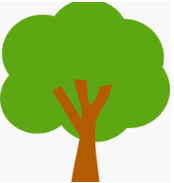 Redwood

Amelia

For demonstrating an amazing attitude to her work ALL week and taking on new challenges with positivity. I am so proud of how hard she has worked – keep up the fabulous work!


Miss Shipley                                   04.03.21
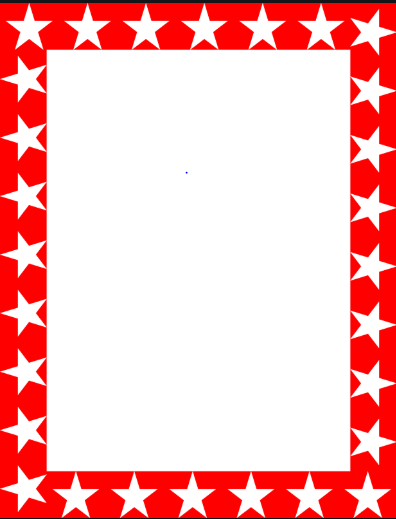 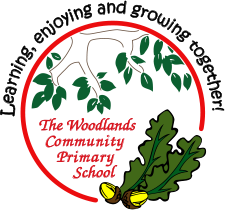 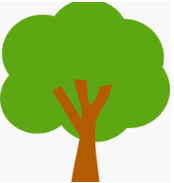 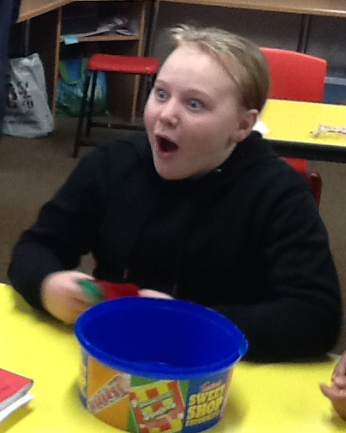 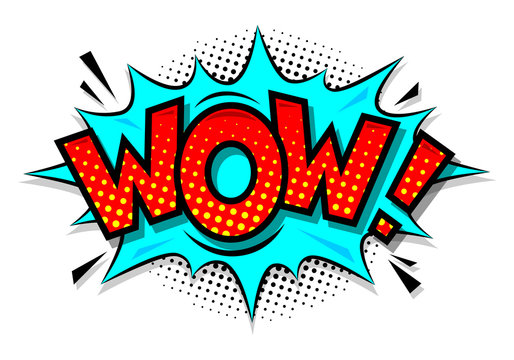 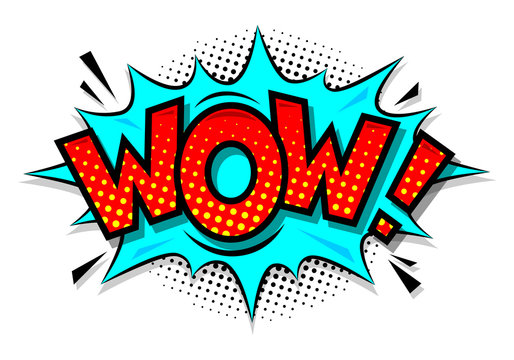